Images mentales
Doudou le chat
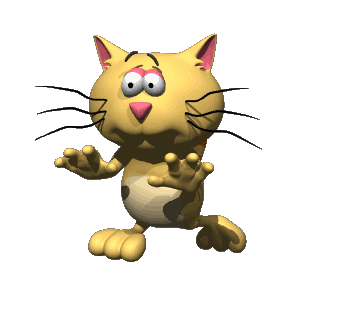 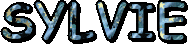 Doudou, le petit chat noir, entre dans la maison.  Il monte sur la table de la cuisine. Il boit un bol de lait puis se repose sur un coussin du salon. Papa ouvre la porte.Doudou sursaute, se lève et disparaît par la fenêtre.
Doudou, le petit chat noir, entre dans la maison.  Il monte sur la table de la cuisine. Il boit un bol de lait puis se repose sur un coussin du salon. Papa ouvre la porte.Doudou sursaute, se lève et disparaît par la fenêtre.
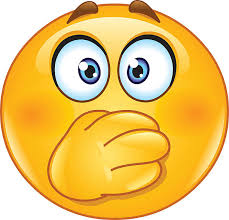 Qui sont les personnages de l’histoire?
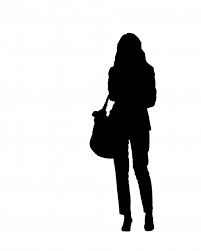 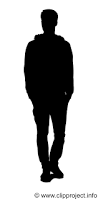 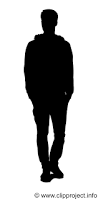 ?
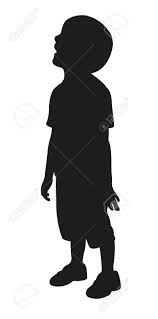 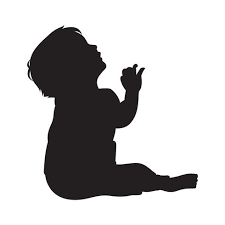 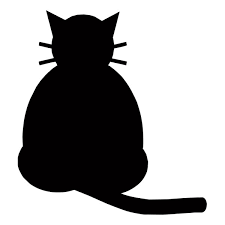 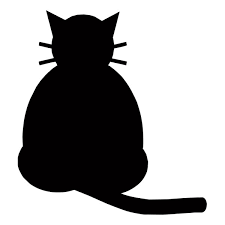 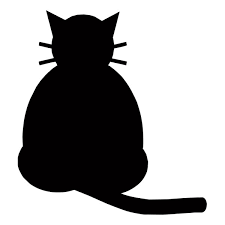 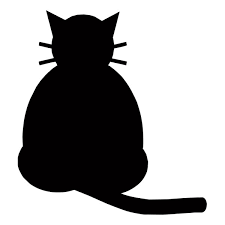 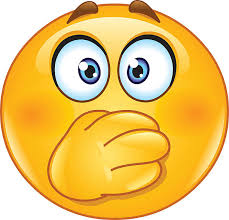 Comment est le chat ?
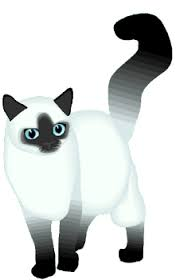 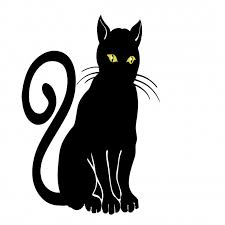 ?
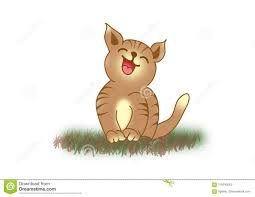 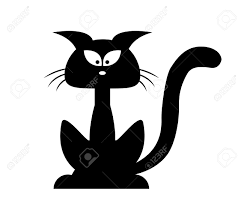 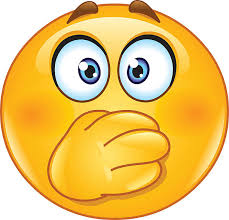 Par où le chat Doudou entre t-il 
dans la maison?
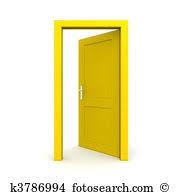 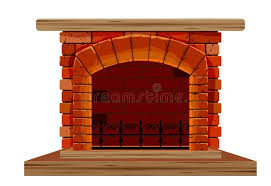 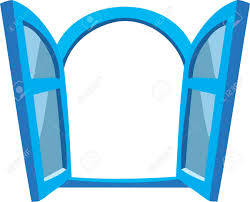 ?
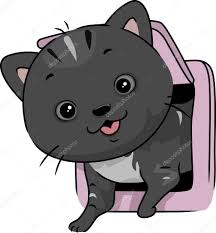 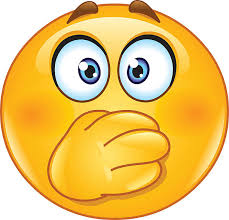 Comment est la maison?
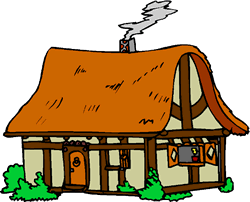 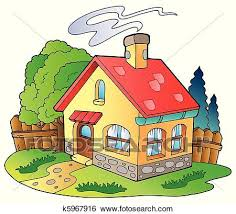 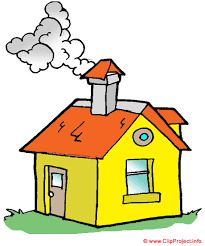 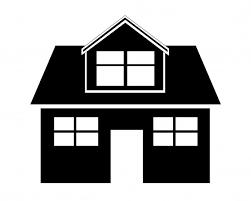 ?
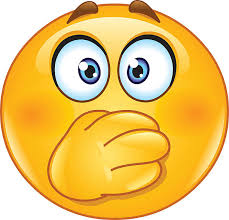 Sur quel meuble monte le chat 
au début de l’histoire ?
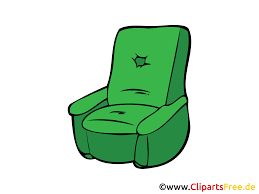 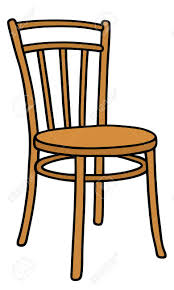 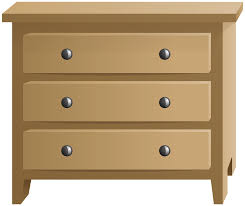 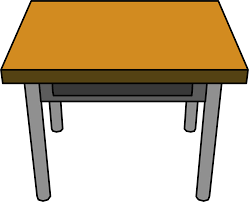 ?
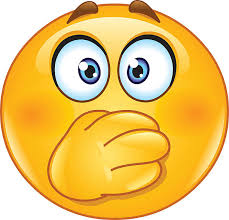 Comment est la table?
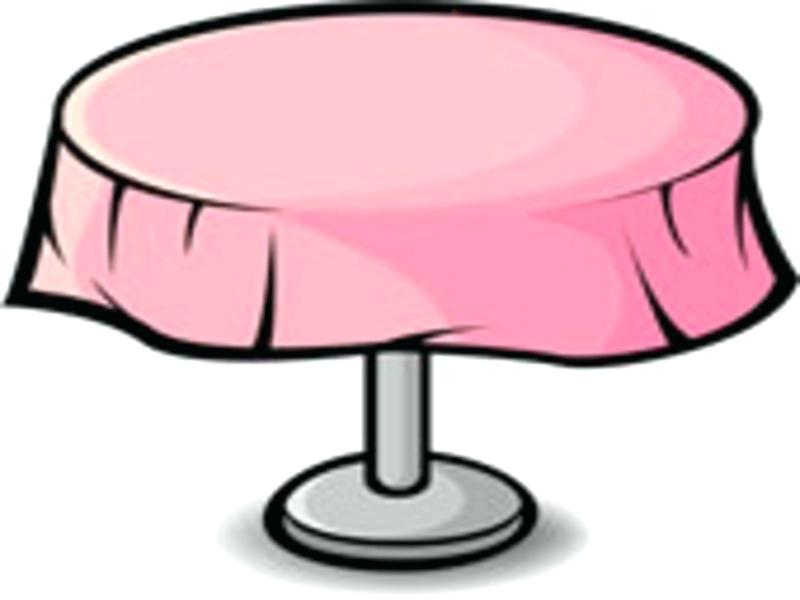 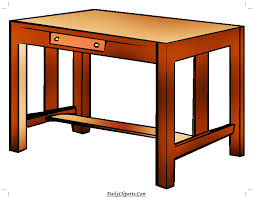 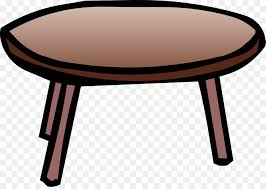 ?
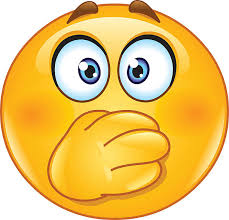 Que fait-il sur la table?
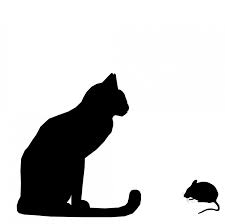 ?
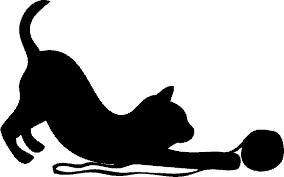 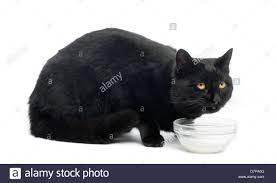 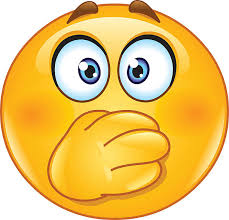 Que fait-il quand il a bu le lait ?
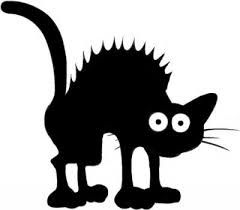 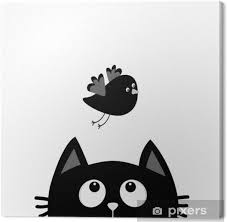 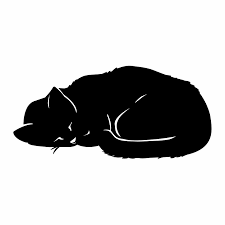 ?
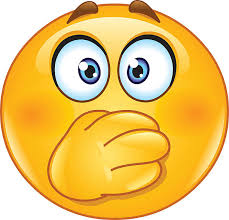 Sur quoi se couche le chat?
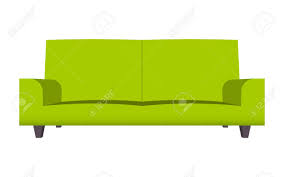 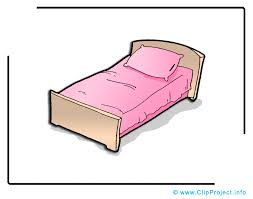 ?
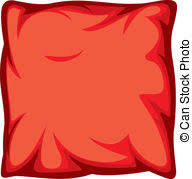 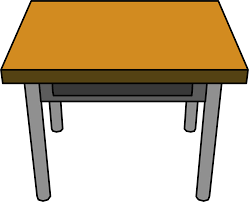 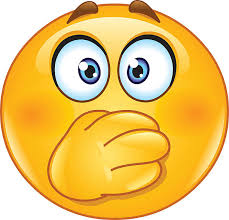 Comment est le coussin ?
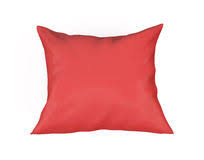 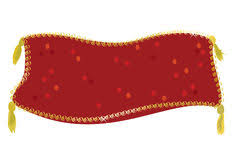 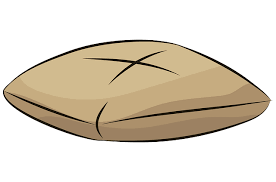 ?
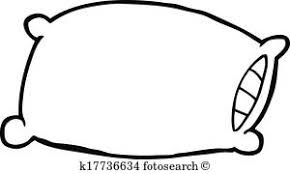 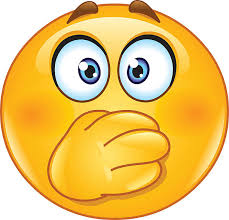 Dans quelle pièce se couche le chat ?
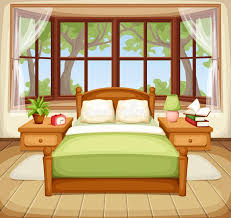 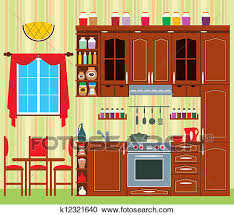 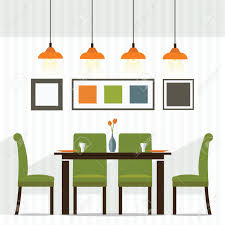 ?
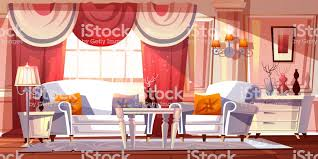 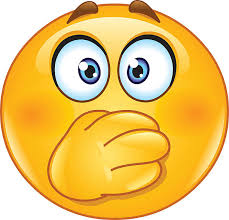 Qui arrive dans la maison ?
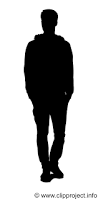 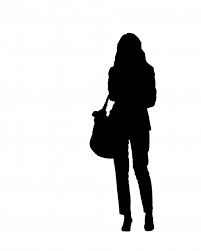 ?
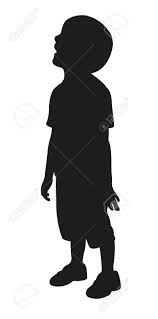 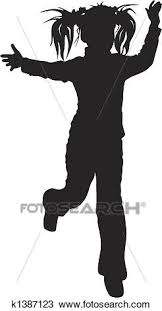 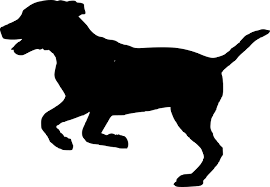 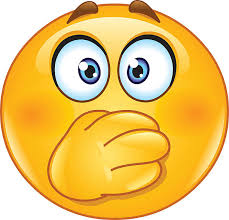 Que fait le chat quand papa rentre ?
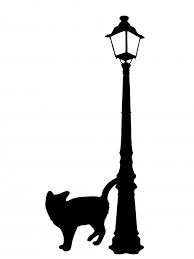 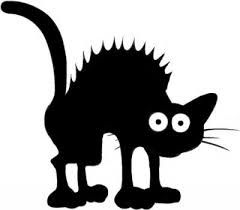 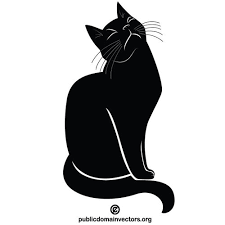 ?
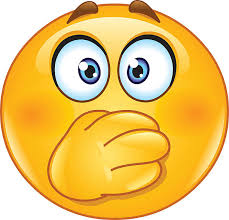 Par où se sauve le chat ?
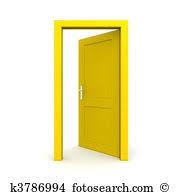 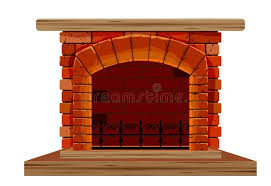 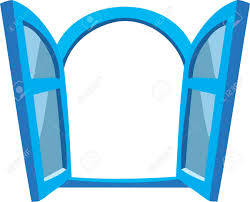 ?
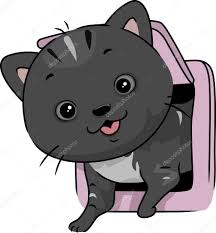 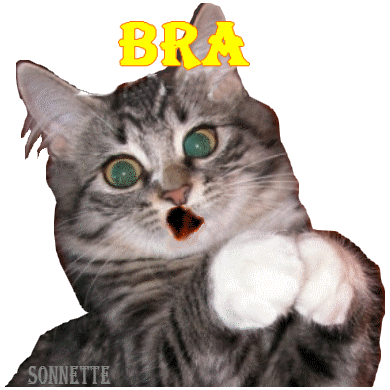